Владимир Вавилов – артист оперетты
Автор: 
Комиссарова Ирина Леонидовна
заместитель директора по ВР
МОУ Тихменевской СОШ

2017
Притча
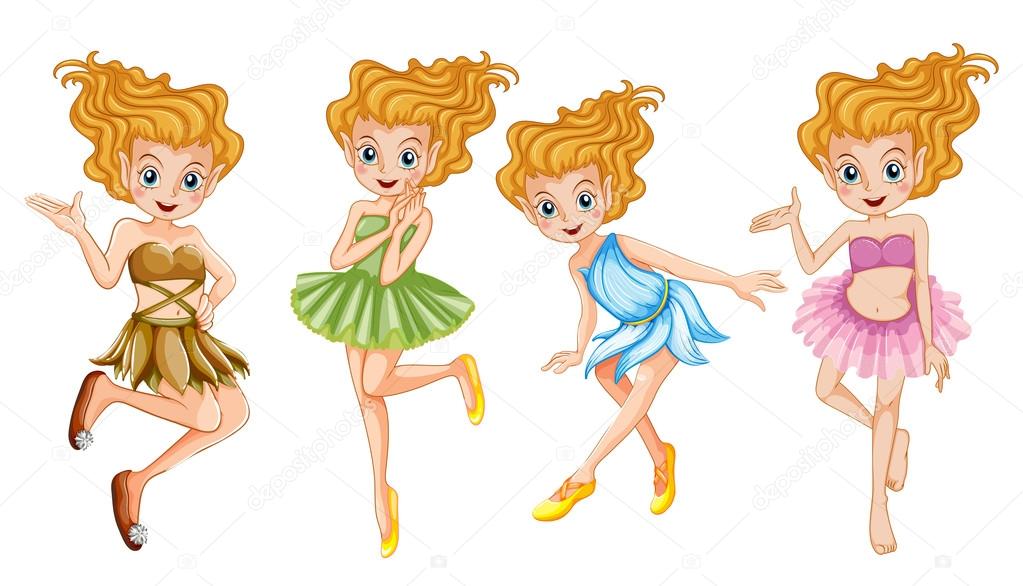 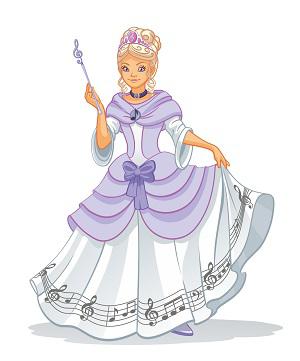 Музыкальный театр. Правила поведения в театре.
Что такое оперетта?
Оперетта (итал. operetta, франц. opérette, буквально — маленькая опера), один из видов музыкального театра (разновидность оперы с разговорным диалогом), сочетающий вокальную и инструментальную музыку, танец, балет с элементами эстрадного искусства.
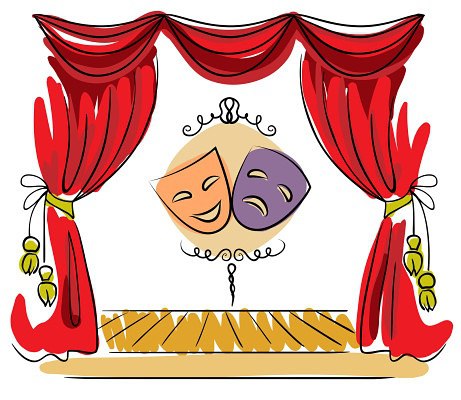 Просмотр фрагмента «В ту степь» из фильма «Свадьба в Малиновке»)
«Вас приглашает оперетта»
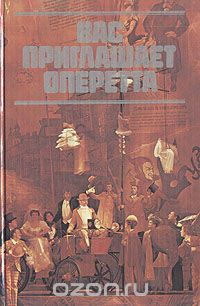 Владимир Вавилов
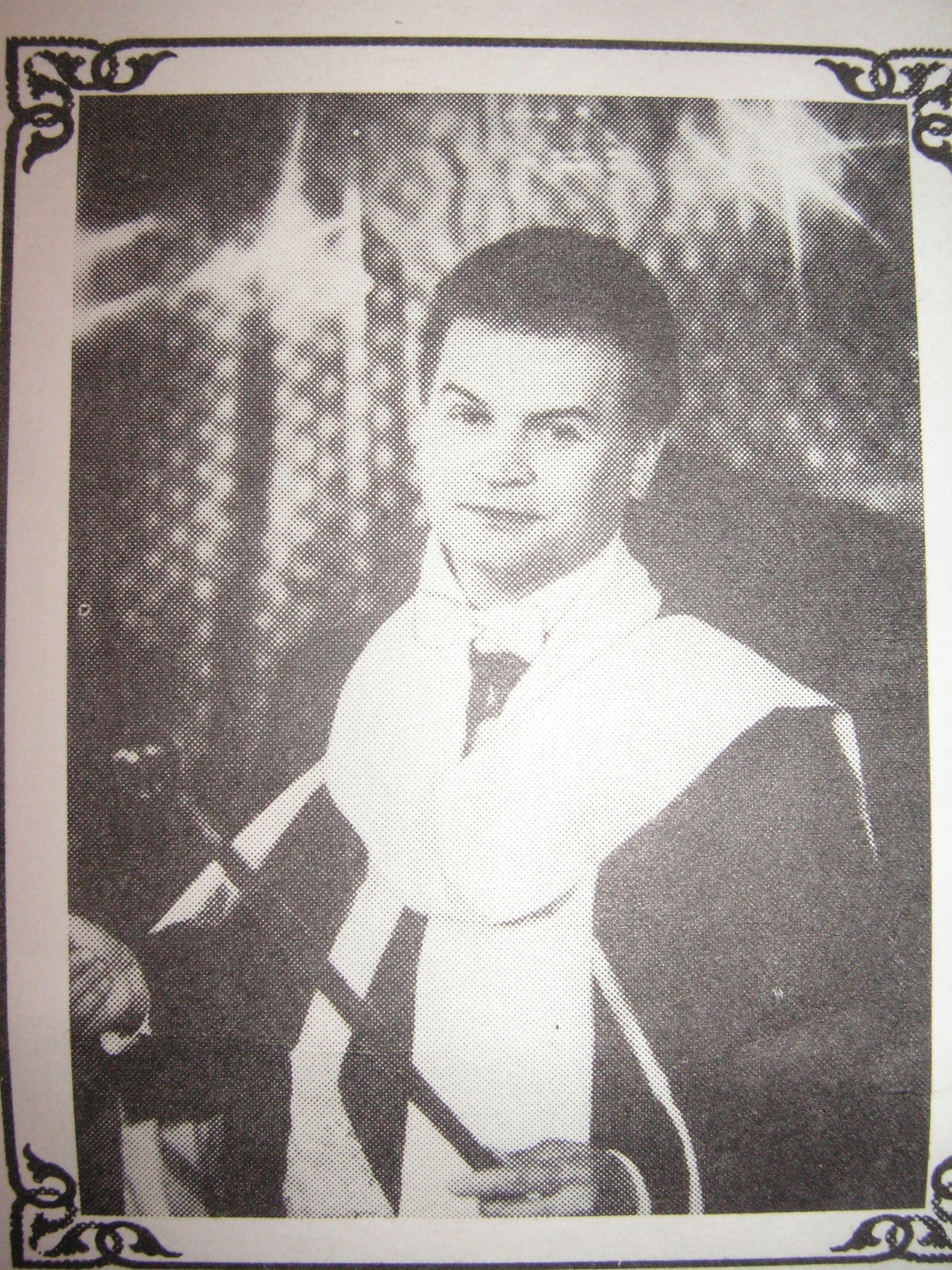 Музыкальное высшее училище имени Гнесиных в Москве
В пору учёбы наставником Вавилова была блистательная солистка Московского театра оперетты, народная артистка СССР Татьяна Шмыга. Он бережно хранил её фотографию, подаренную по окончании училища, на её обороте добрые напутствия: «Милым Любочке и Володеньке мои самые добрые, самые нежные пожелания! В добрый час, ребятки!»                                                             Любочка, Любовь Алексеевна Букина – его сокурсница, прекрасная опереточная	 актриса, ставшая женой и верным другом.
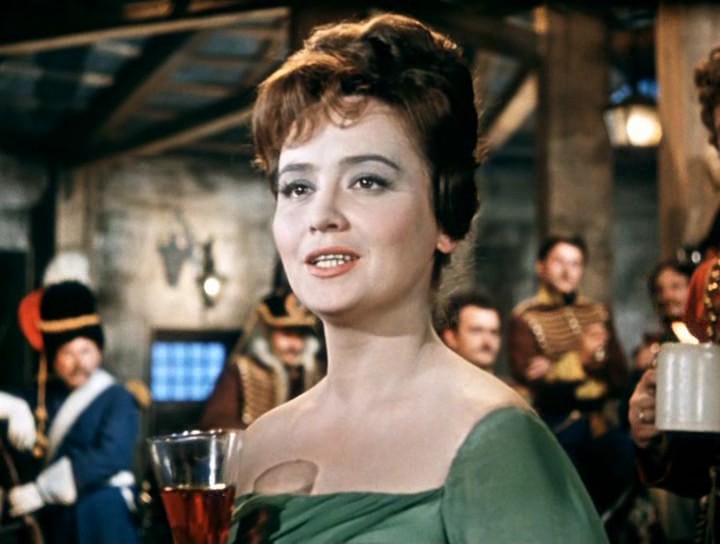 Татьяна Шмыга в роли певицы-француженки Луизы Жермон в фильме «Гусарская баллада» (просмотр видеофрагмента)
Владимир Вавилов и его роли
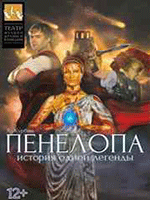 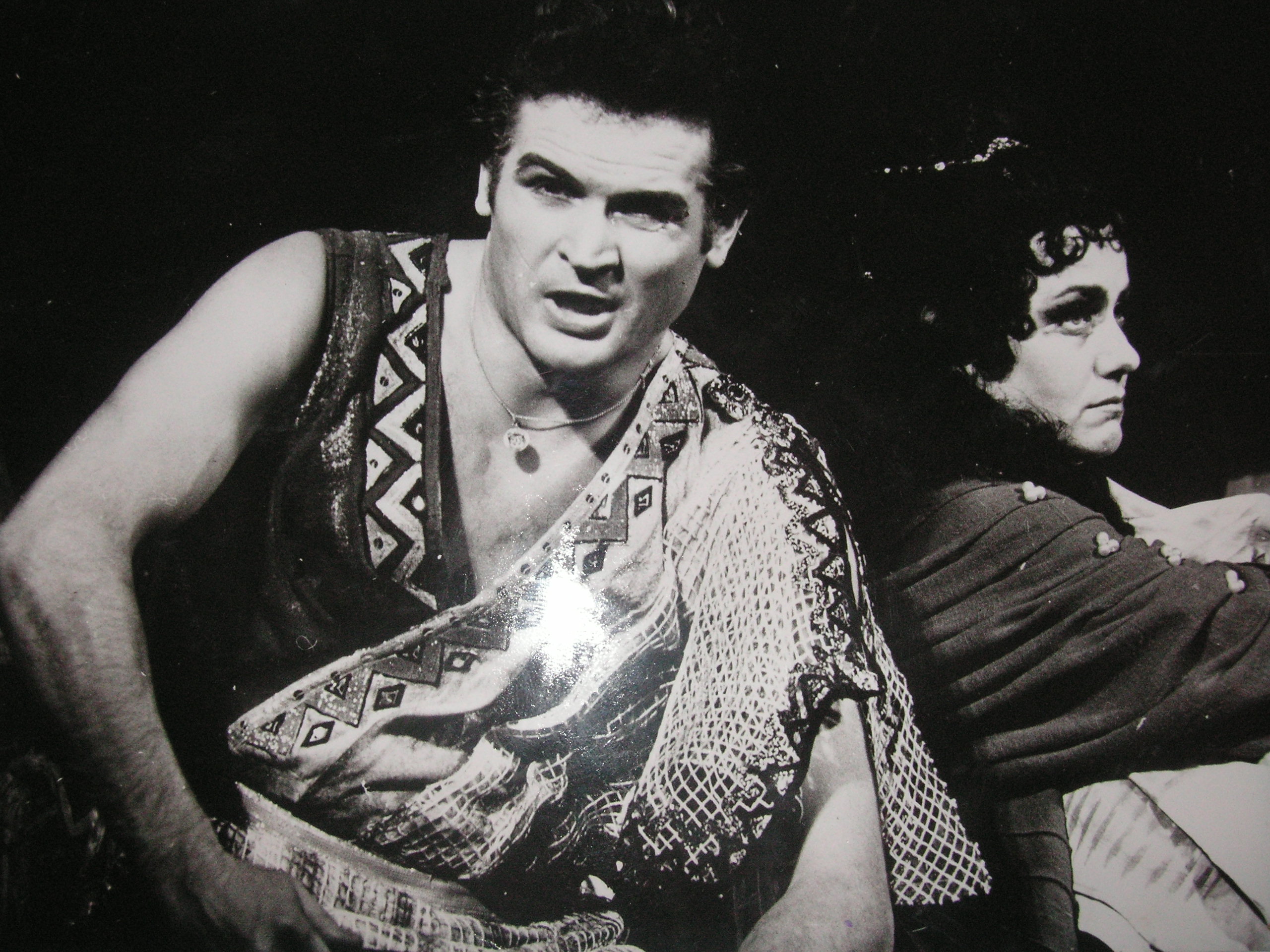 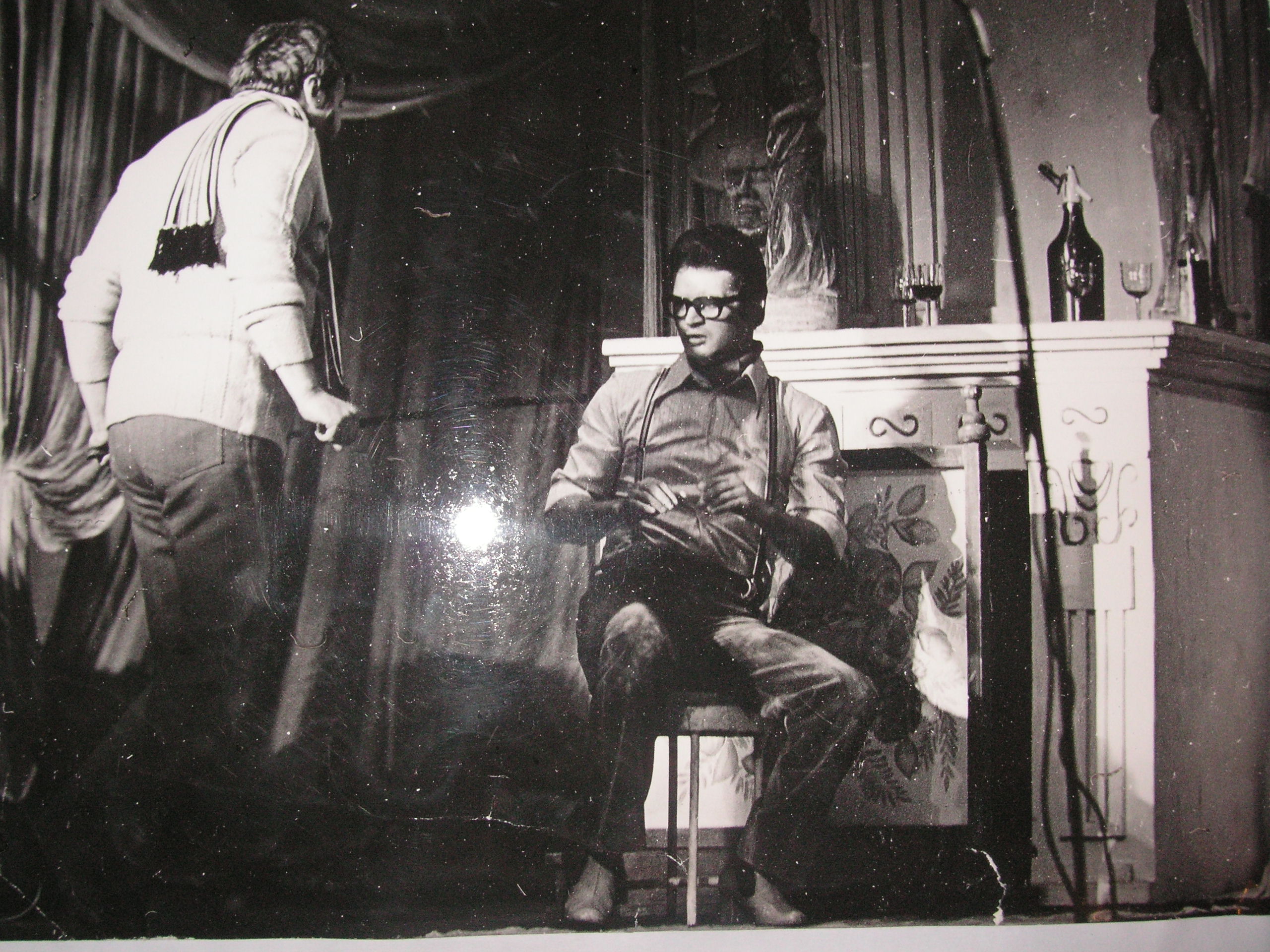 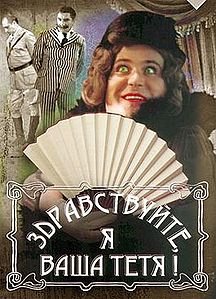 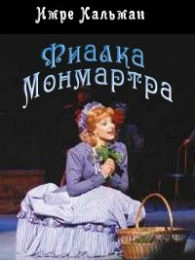 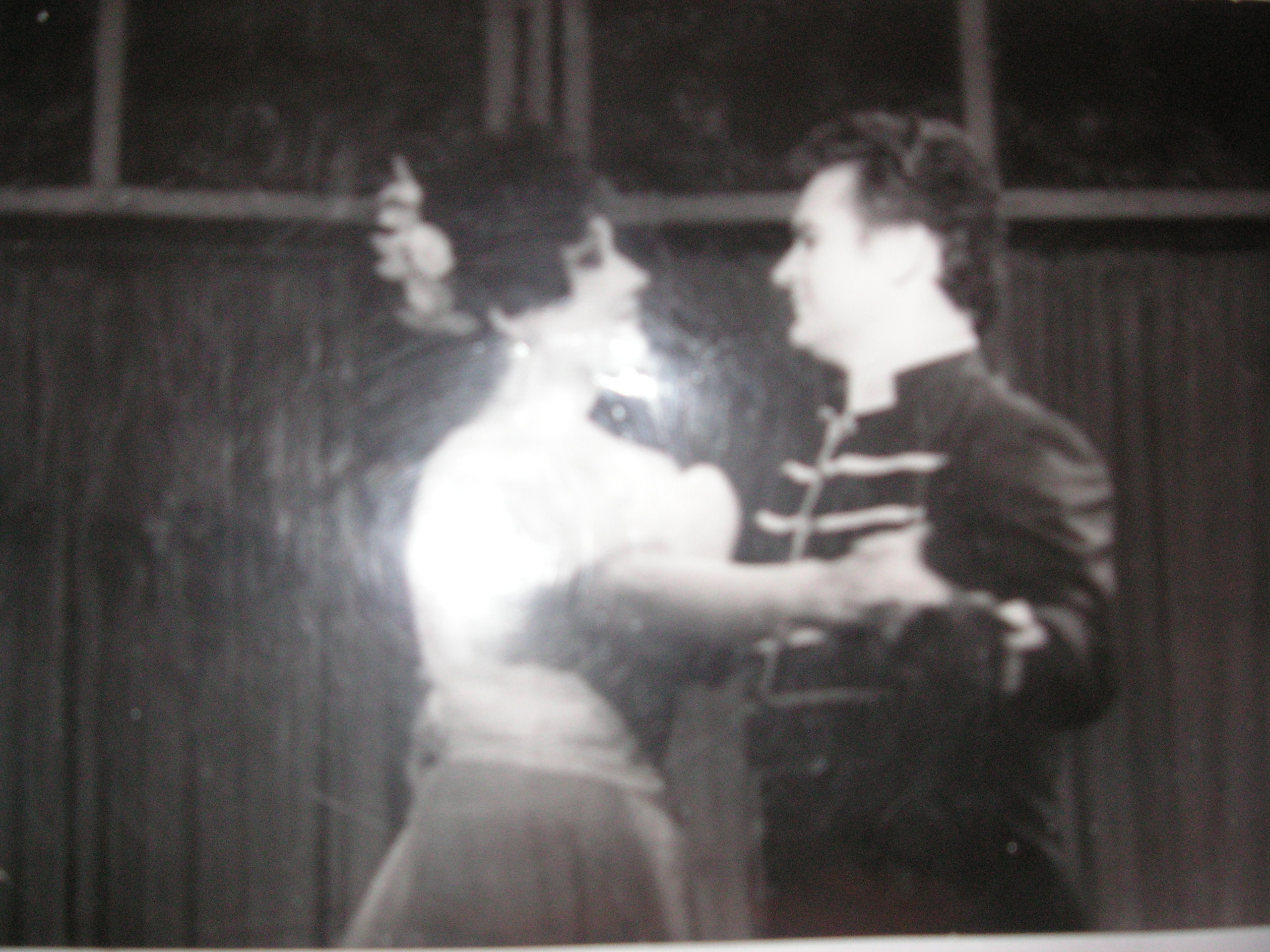 Просмотр видеофрагмента из фильма 
«Здравствуйте, я ваша тётя!»)
«Вы – наш кумир, и мы гордимся Вами»
В первых рыбинских концертах Владимира Александровича Вавилова звучали в основном арии из классических оперетт. 
        За годы пребывания в Рыбинске его репертуар значительно расширился. Певец находился в постоянном творческом поиске и, кажется, не было предела его мастерству. В репертуаре Вавилова, кроме отрывков из оперетт, арии из опер, русские народные баллады, современные шлягеры… Он был солистом муниципального духового оркестра под управлением Игоря Посадскова, часто выступал в сопровождении оркестра русских народных инструментов Адольфа Павлова.
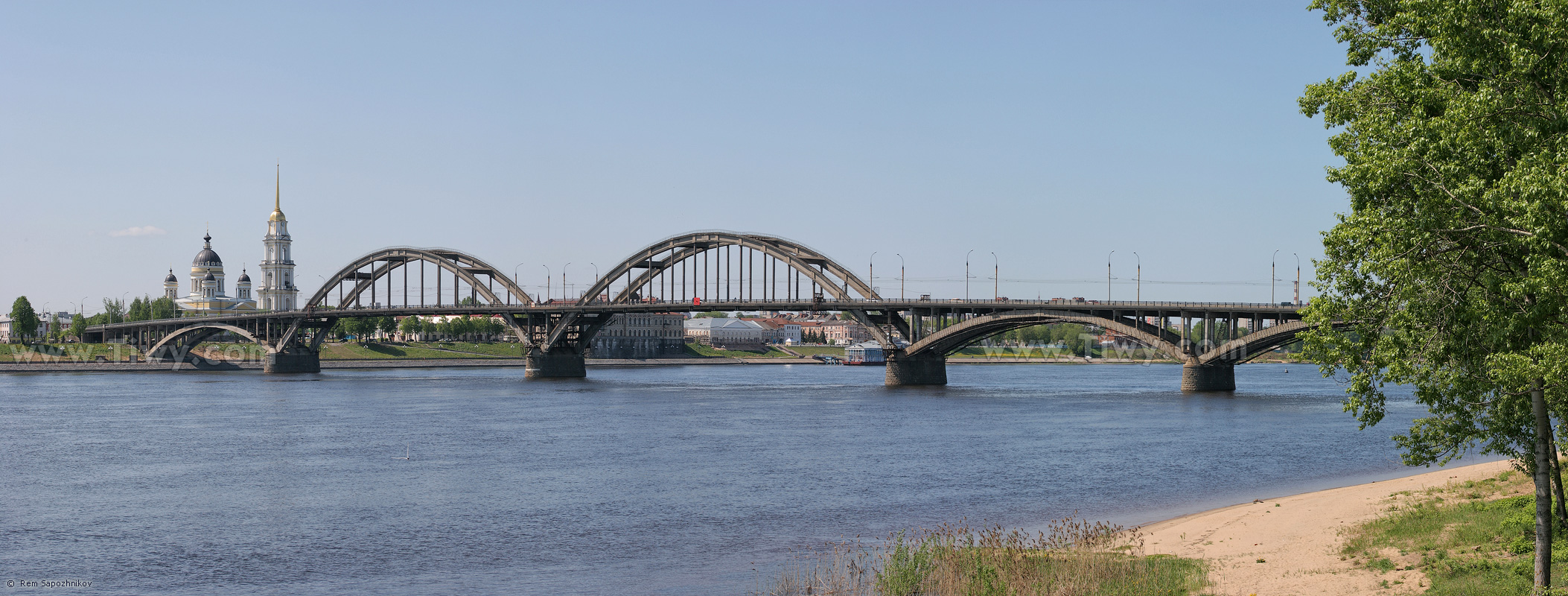 Трагедия
Владимир Вавилов погиб в автомобильной катастрофе в декабре 2005 года. Ему было только 55. Все смешалось в одно мгновение — мокрое от дождя шоссе, Володино пристрастие к большим скоростям и наша общая неспособность обеспечить нормальные условия русскому таланту, вынужденному заниматься частным извозом. Роковое столкновение с другим автомобилем. Роковая развязка на пошехонской трассе в районе Волковского ручья.
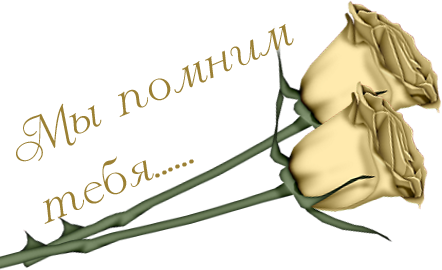 «Оперетта – любовь моя!»
Актёры театра уходят бесследно.Пусть голос звучит на пластинках победно – Не видим их глаз, и не видим движений,К тому же пластинка не без искажений…Актёр умирает как все, очень просто.Пусть гений он был, пусть огромного роста.Он не оставляет станков и машин, Но он оставляет частицу души.Кто видел актёра – его не забудет,Но долго ли зритель во здравии будет?С годами тускнеет актёра портрет,О нём забывают, и вот его НЕТ...
      Пусть те, кто сегодня выходят на сцену,Актёров ушедших достойно оценят,И помнят о том, что на этих подмосткахИх духом бессмертным пропитаны доски. 
                                                               К. Симонов
Источники
Материалы школьного музея «История посёлка Тихменево».
Воспоминания учителя-ветерана МОУ Тихменевской СОШ Глебовой Т.А.
ru.wikipedia.org
video.yandex.ru
Спасибо за внимание!